Understanding the Prophets
Another type of literature in the Bible requires some special study.
MEANING OF PROPHECY
Definition – A prophet is one who speaks for a higher authority.
Prophets are “forth tellers” more than “fore tellers”.
Do not limit prophecy to telling future events.
Less than 2% is messianic
Less than 5% concerns the Christian Age
Less than 1% is still future to us
MEANING OF PROPHECY
Most of the prophets are dealing with Israel, Judah, and the surrounding nations.
Most prophecy deals with the immediate concerns of the readers
The role of the prophet was to speak for God, to deliver the message from God to the people at that time
HISTORICAL DISTANCE
Because of the time span, we do not fully understand all the issues being discussed.
We have a harder time understanding the message, but those in Israel at that time clearly understood the meaning.
TYPES OF PROPHETS
Oral prophets – spoke, but did not writeNathan, Elijah, Elisha were oral prophets
Hundreds of prophets in the OT – only 16 wrote in the Bible
Action Prophets – Ezekiel, Jeremiah
Living Example – Hosea
Oracle Prophets – The longer books contain several oracles (speeches)
TYPES OF PROPHETS
Hosea – Living prophet
Gomer – a harlot – bought her back to be his wife
Son – Jezreel – God sows (my son)
Daughter – Lo Ruhamah – No mercy (not sure)
Son – Lo Ammi – Not my people (not my son)
SHORT AND LONG RANGE COMBINED
Hosea 11:1 – Out of Egypt I have called my son

A – God brought his people out of Egypt

B – Jesus was brought out of Egypt

See Matthew 2:15
SHORT AND LONG RANGE COMBINED
Isaiah 7:14 
Syria and Israel were ready to invade Judah
Hezekiah asks what he should do
A – Short view – by the time a child is born and knows right and wrong – these kings are gone
B – Long view – Jesus will be born of a virgin, his name will be Immanuel.
FUNCTION OF PROPHETS
Law enforcement – They spoke for God to His people
Mediator – Moses was a mediator between God and the rebellious nation of Israel
Blessing and Cursing – Deuteronomy 4 and 28
More prophecy is a curse because of idolatry
Save nations – Jonah at Nineveh
HISTORICAL CONTEXT
Jonah saved Nineveh – God spared the nation
Nahum and Zephaniah – curse Nineveh and announce its destruction
Remember – Jonah was 200 years earlier
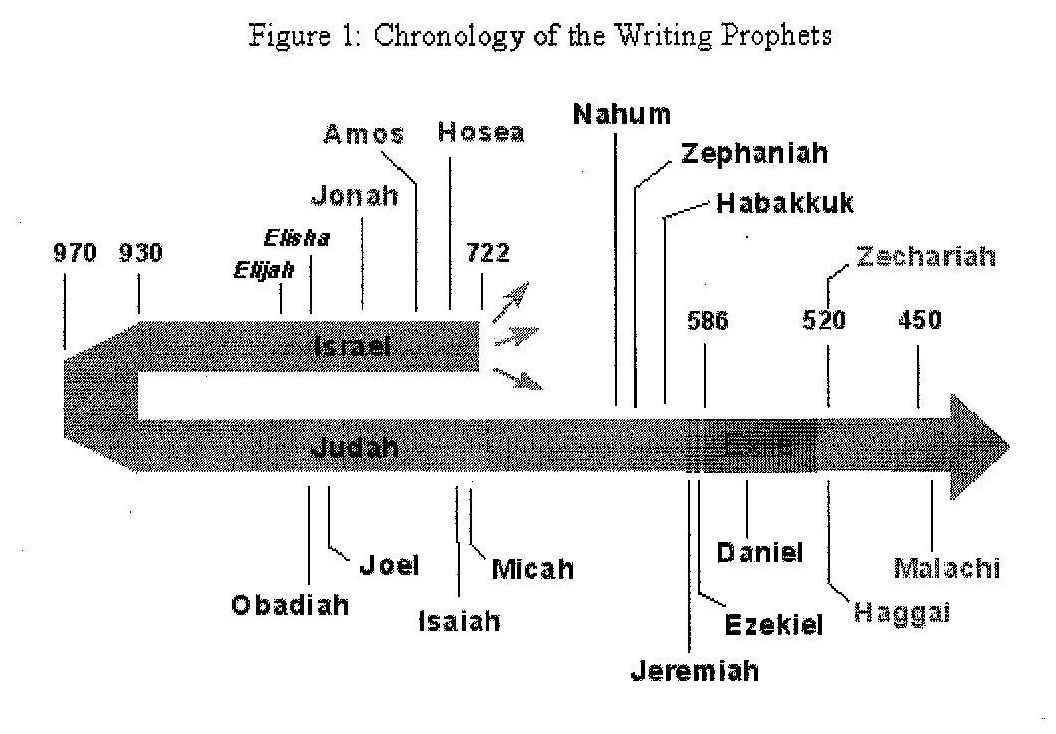